স্বাগতম
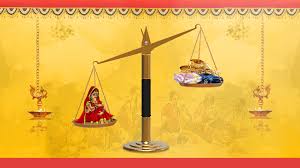 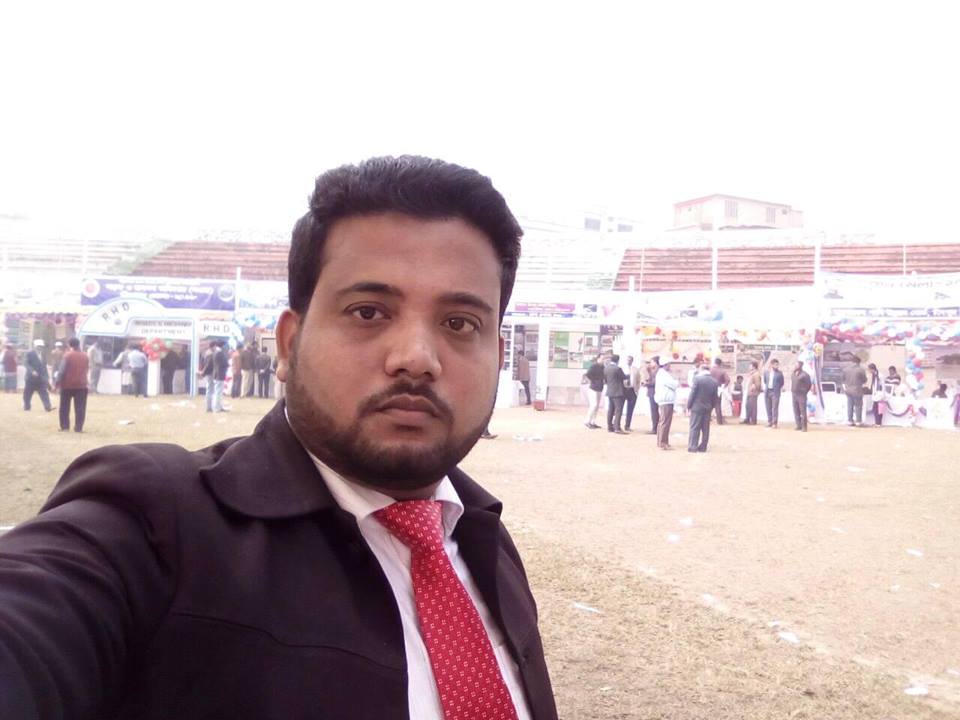 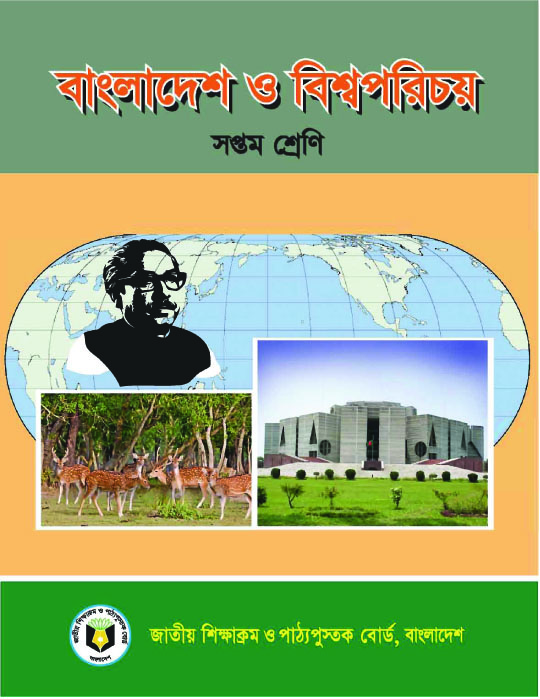 বিষয় : বাংলাদেশ ও বিশ্বপরিচয়
অধ্যায়  : 7ম
পিরিয়ড : 2য়
সময়     : 50 মিনিটি
তারিখ   : 08/05/2019 খ্রি:
মোহাম্মদ শওকত হোসেন
সহকারি শিক্ষক (আইসিটি)
হামানকর্দ্দি পল্লী মঙ্গল উচ্চ বিদ্যালয়
চাঁদপুর সদর, চাঁদপুর।
এসো আমরা একটি ভিডিও দেখি
ভিডিওতে  তোমরা কী দেখতে পেলে?
যৌতুকের ধারণা, কারণ ও প্রভাব
এই পাঠ শেষে শিক্ষার্থীরা …
যৌতুক কি তা বলতে পারবে;
যৌতুকের কারণ ব্যাখ্যা পারবে;
যৌতুকের প্রভাব বিশ্লেষণ করতে পারবে।
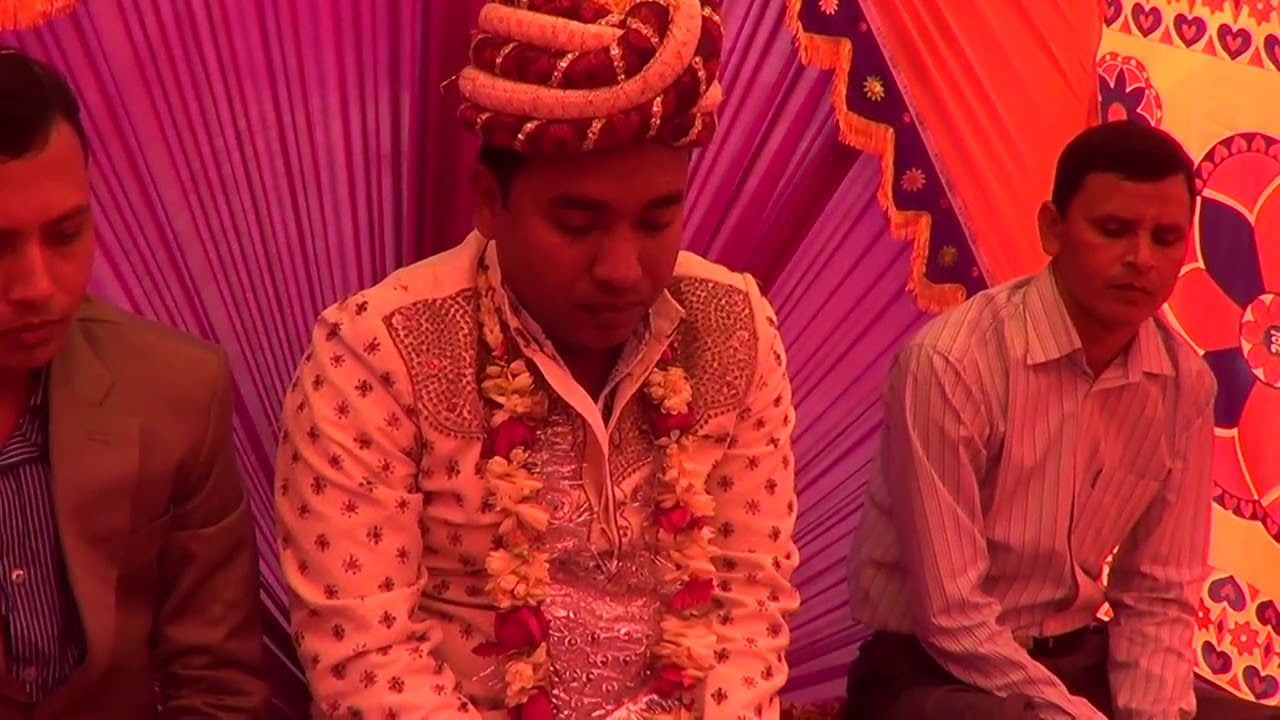 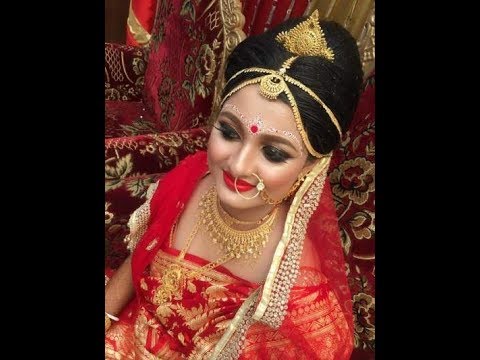 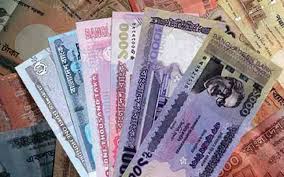 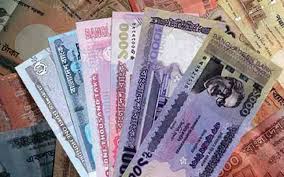 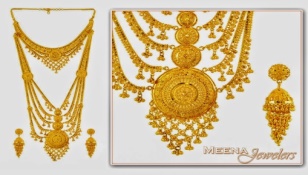 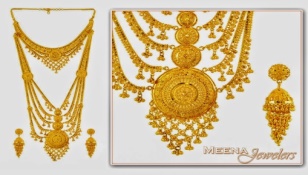 বরবক্ষ
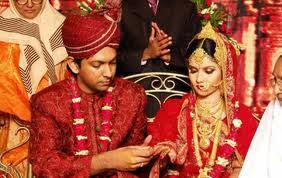 কনে পক্ষ
বিয়ের সময়
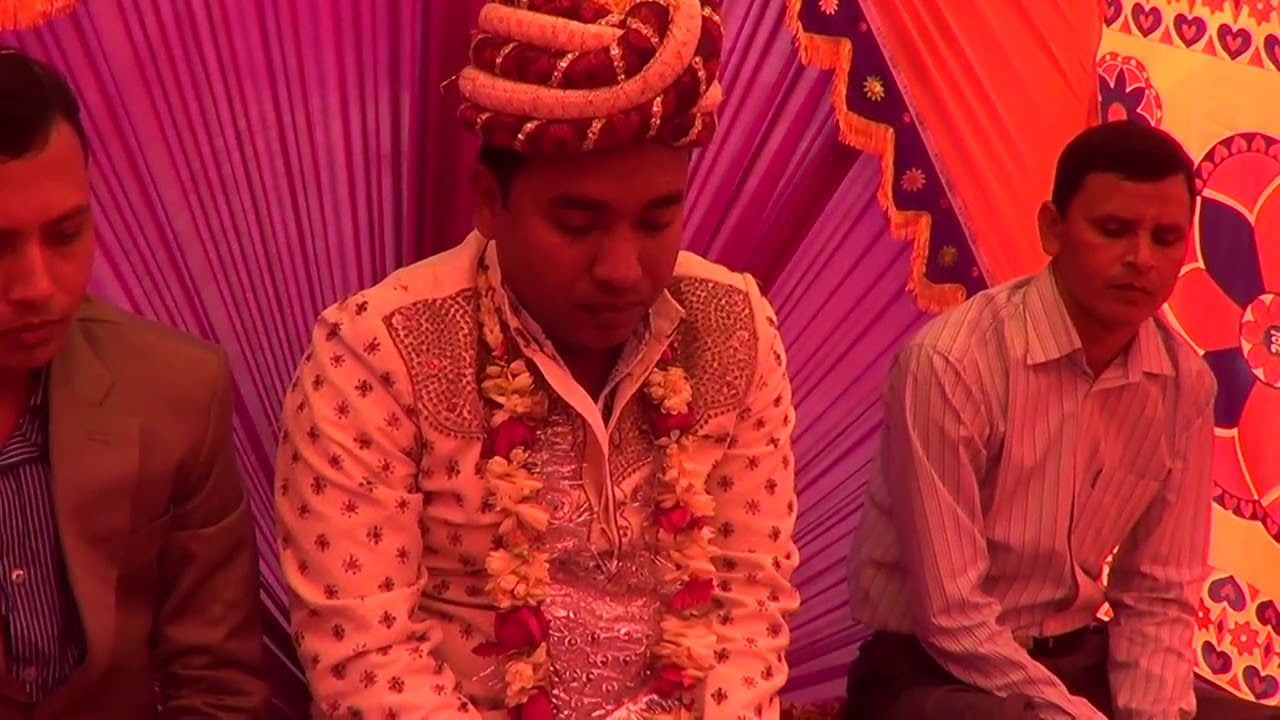 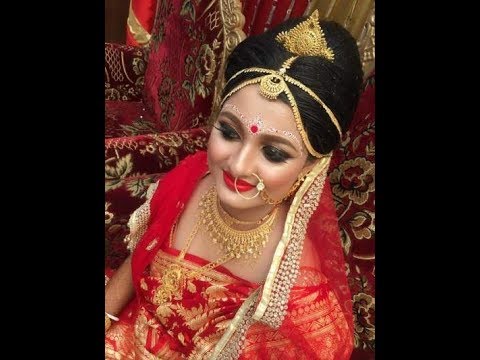 কনে পক্ষ
বরবক্ষ
সময়-2মি.
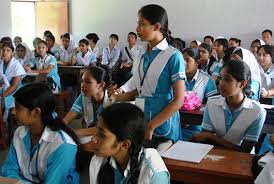 যৌতুক কাকে বলে?
যৌতুকের কারন
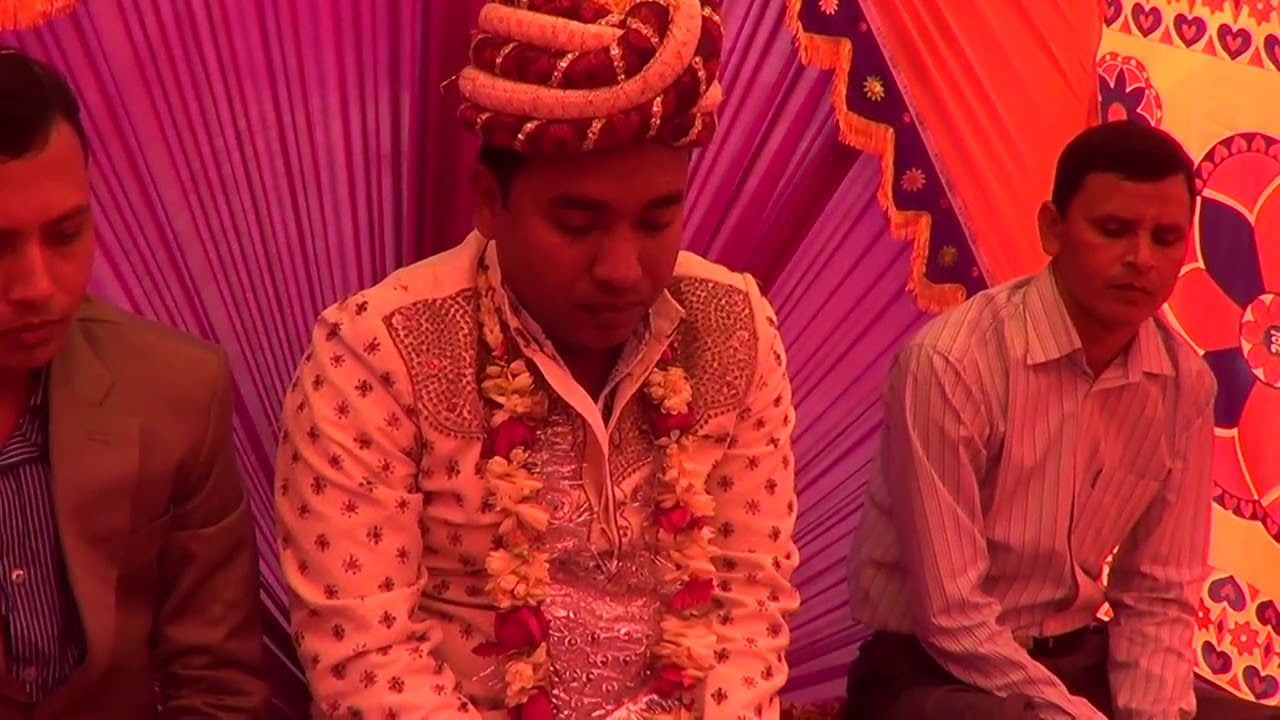 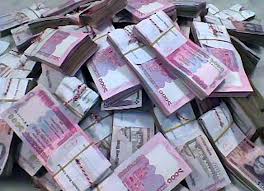 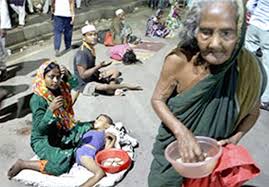 কনের বাবার টাকায় প্রতিষ্ঠা লাভ করতে চায়।
দারিদ্রতা
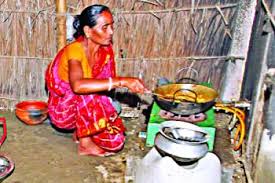 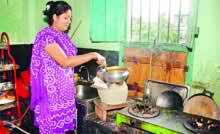 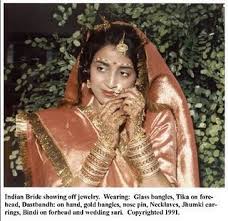 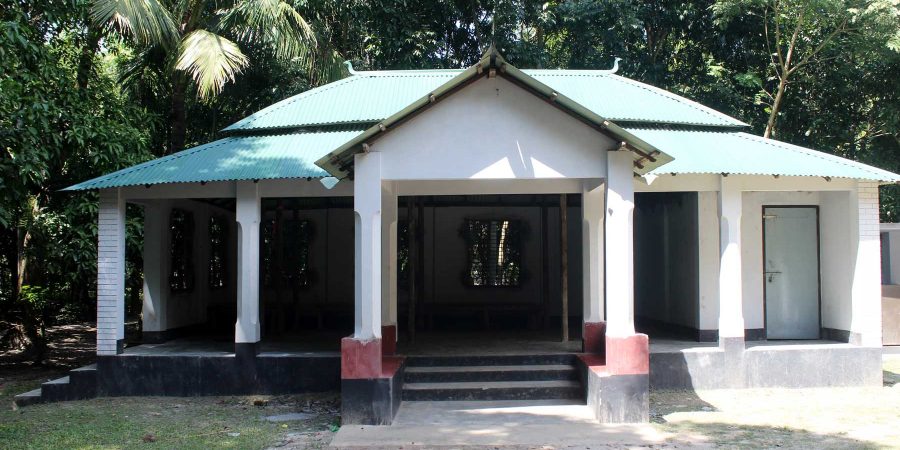 স্বামীর ঘরে মেয়ে মাথা উঁচু করে থাকবে
স্বামীর আয়ের উপর নির্ভরশীল হওয়া
যৌতুকের কারন
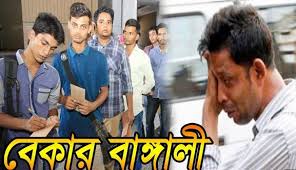 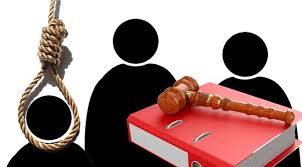 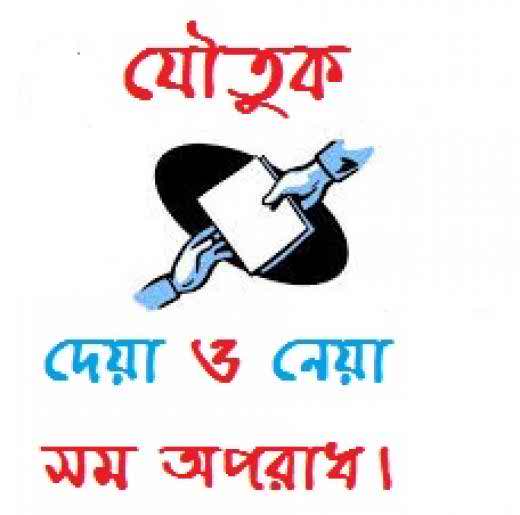 বেকারত্ব
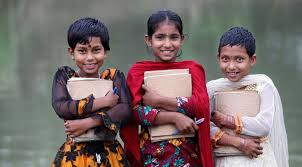 অনেক সময় এ আইনের যথাযথ প্রয়োগ না হওয়ায়
কন্যা সন্তানের প্রতি উদাসীনতা
সময়-4 মি.
একে অপরের সাথে আলোচনা করে 
    নিচের ছকটি সম্পন্ন কর;
যৌতুকের প্রভাব
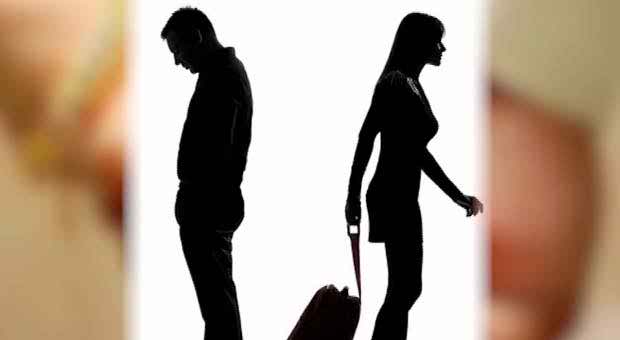 যৌতুকের কারণেই বিবাহ বিচ্ছেদ ঘটে।
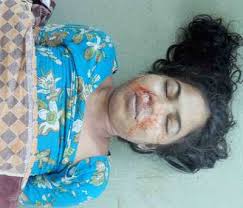 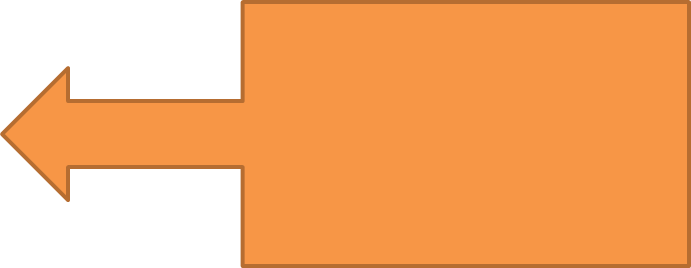 যৌতুকের কারণেই স্ত্রীকে প্রাণ দিতে হয়।
যৌতুকের প্রভাব
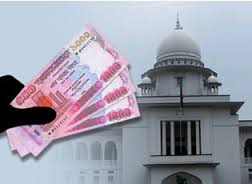 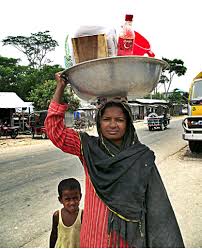 অপরাধ প্রবণতা
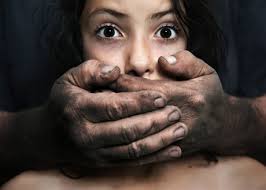 দারিদ্রতা
দুর্নীতি
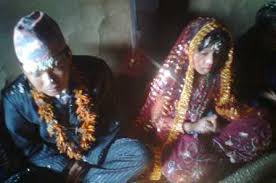 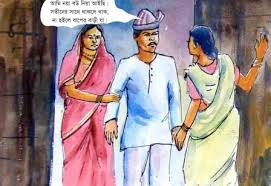 বহুবিবাহ
বাল্যবিবাহ
দলগত কাজ
সময়-4+2=6 মি.
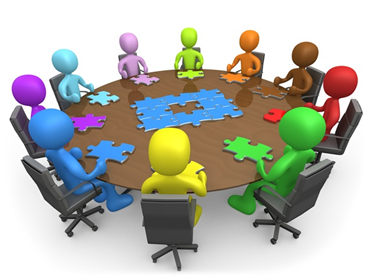 প্রতি দলে 5 জন করে মোট 6 টি দলে বিভক্ত হয়ে যাও
যৌতুকের কারণে আমাদের সমাজে কী কী অপরাধ ঘটতে পারে তা আলোচনা করে পোষ্টার পেপারে লিখ।
মূল্যায়ন
১। বাংলাদেশের যৌতুক প্রথা একটি মারাত্মক সামাজিক --
ক    নিগ্রহ
খ    ব্যাধি
গ     রোগ
ঘ    অসুখ
২। বিবাহিত নারীর প্রতি সহিংসতার মূল কারণ --
খ  অশিক্ষিত
ক    যৌতুক
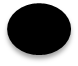 ঘ    লোভ
গ    কুসংস্কার
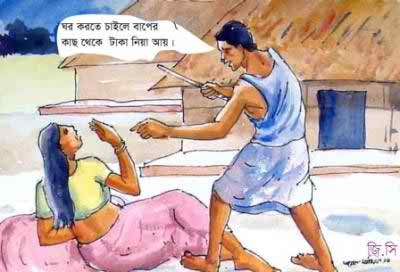 ৩। পাশের ছবিটি দেখে কি বোঝা যাচ্ছে ?
ক  নির্যাতন করছেন
খ   বুঝাছেন
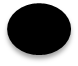 গ   বকা দিচ্ছেন
ঘ  হিসেব করছেন।
৪। কি কারণে  অত্যাচার করছেন?
খ  অপরাধের ভয়ে
ক    যৌতুকের
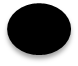 গ  দারিদ্রের কারণে
ক দুর্নীতির কারণে
বাড়ির কাজ
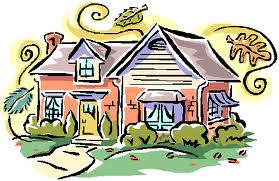 তোমার গ্রামের যৌতুক প্রথা দমনে কি কি কার্যক্রম গ্রহণ কর যেতে পারে তা লিখে আনবে।
ধন্যবাদ
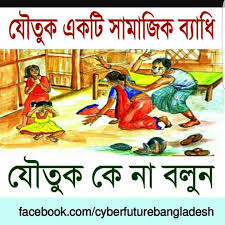